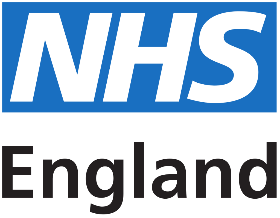 CERTIFICATE OF TRAINING
This certifies that
Insert Name
has successfully completed the immunisations update training
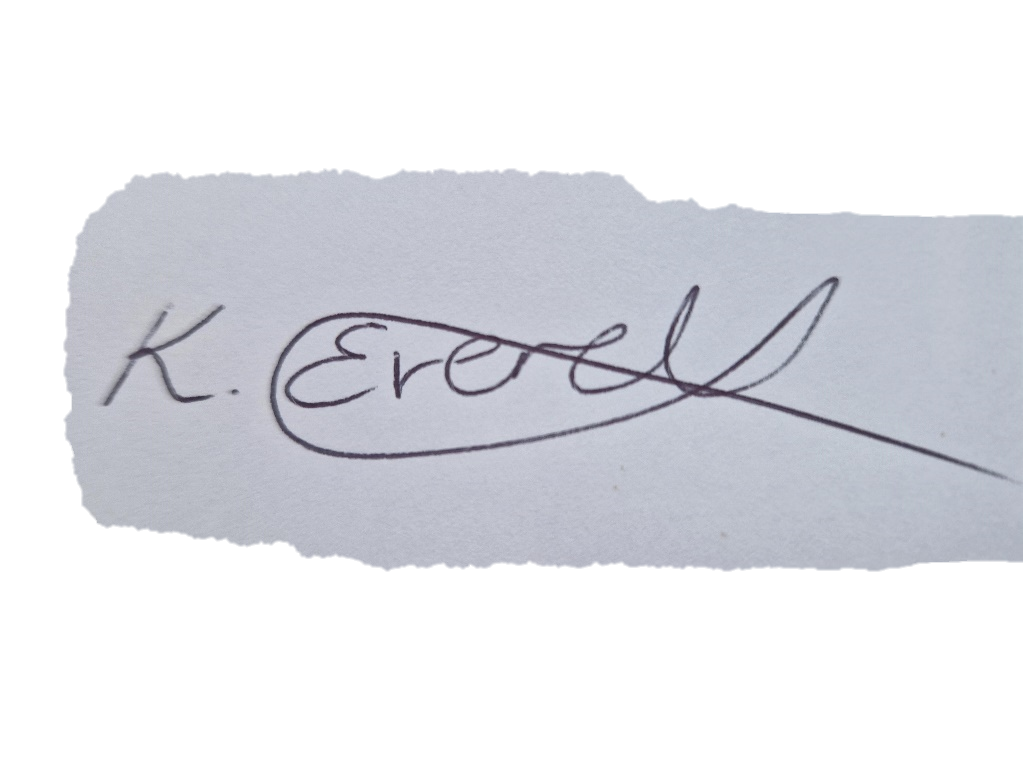 ENTER DATE HERE
Kayley Everett 
Immunisation Coordinator
Date